Gerald Ford and Jimmy Carter
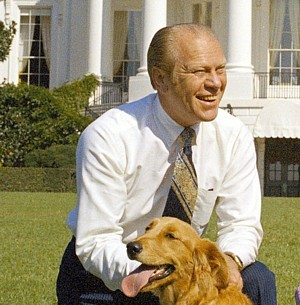 Ford Approval Ratings
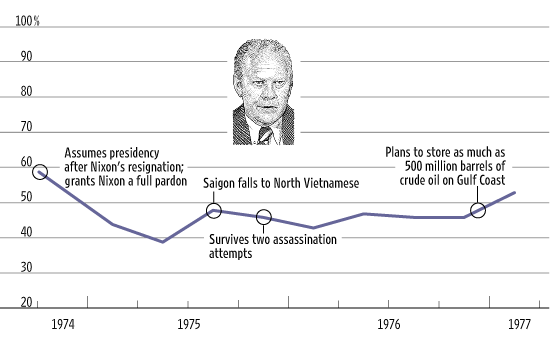 Carter Approval Ratings
“No-Win Presidency”
Crisis of the Presidency
Presidency and the People
Presidency and Media
Congressional Power
To Weaken the Presidency
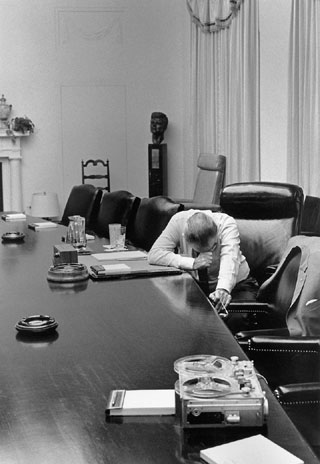 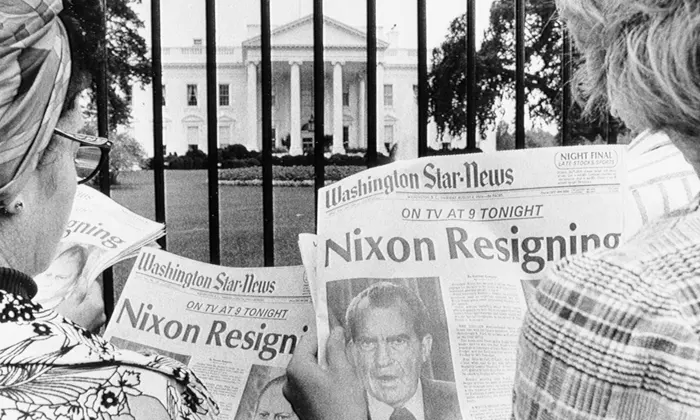 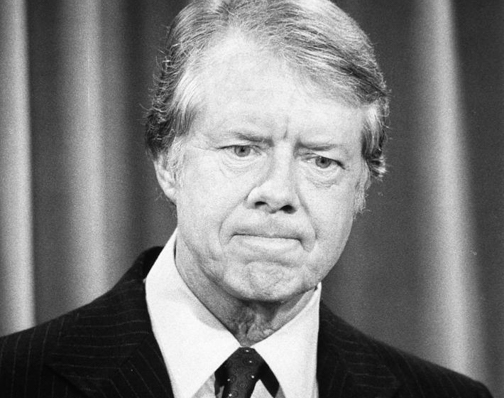 Crisis of the Presidency
“Imperial Presidency”
Arthur Schlesinger book
Lying
“credibility gap”
The President and the PeopleFrom Daryl Cagle’s Political Cartoonists Index:http://www.cagle.com/news/GeraldFord/images/bagley.jpg
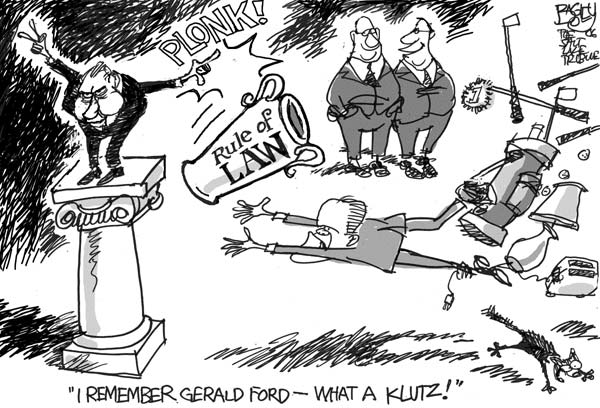 President and Media
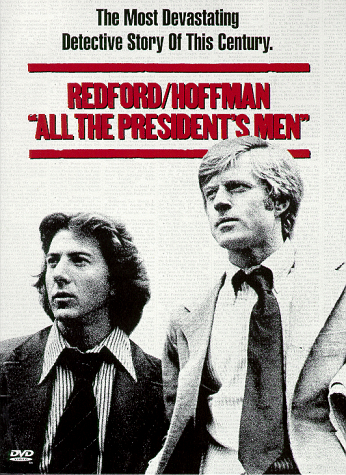 Press Keeping a President’s Secrets?
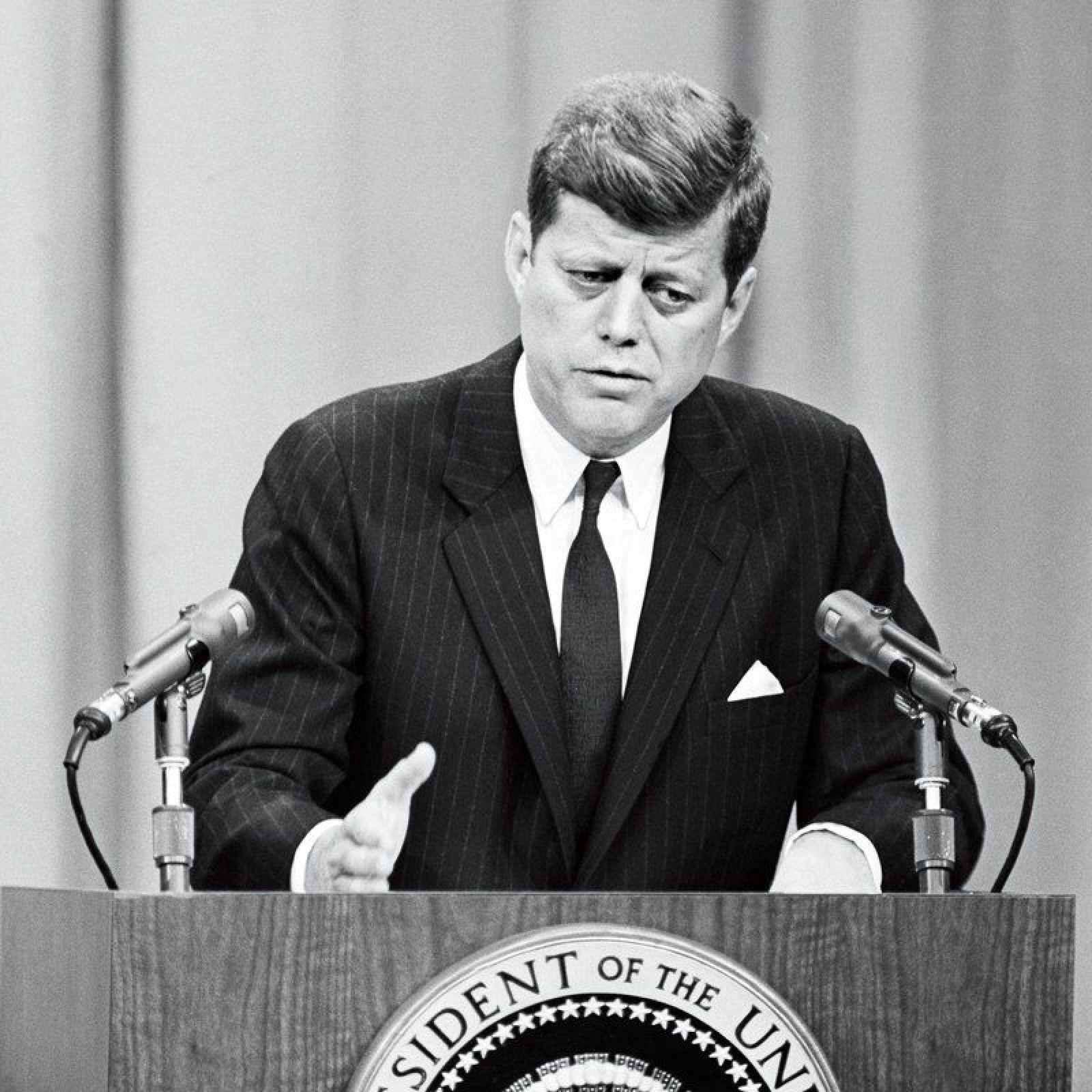 Congressional Power: Foreign Policy
War Powers Resolution 1973 (PL 93-148) (from Federation of American Scientists , see Appendix 3)
Clark Amendment to Arms Export Control Act 1976
	(see next slide for Clark)
Congress and Foreign Policy (cntinued)
2. Clark Amendment to Arms Export Control Act 1976
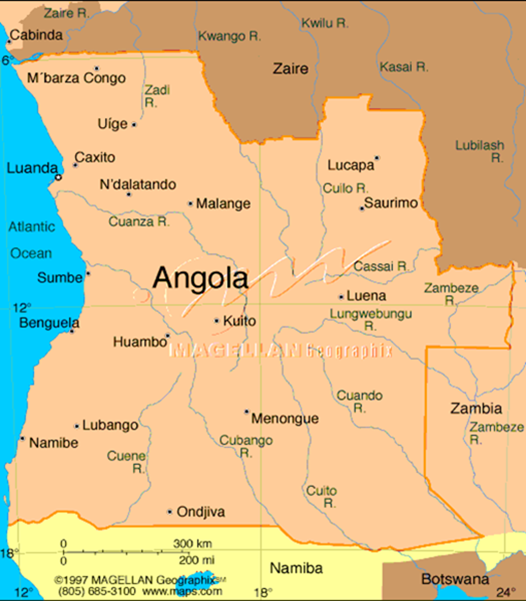 Congressional Power: Domestic Politics
Congressional Budget and Impoundment Control Act 1974
Impoundment
Government Accountability Office (GAO)
Congressional Budget Office (CBO)
Office of Technology Assessment (OTA)
Congressional Research Service (CRS)
CRS reports on national security from Federation of American Scientists
CRS Reports on other areas, try EveryCRSReport.com and here, and here and here
Carter vs. Ford
Energy
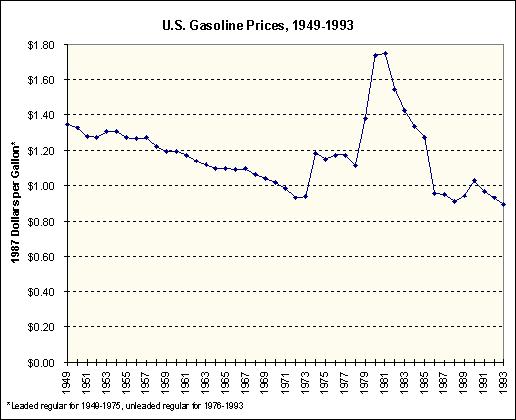 Source: Office of Trade and Economic Development, Washington state.  Available at: http://www.cted.wa.gov/energy/archive/FILES/PRFL/docs/key09/k09page.htm
Inflation
A Case Study: The March Inflation Rate - April 19, 2006.   Source: Econed.org, available at http://www.econedlink.org/lessons/index.cfm?lesson=EM685&page=teacher
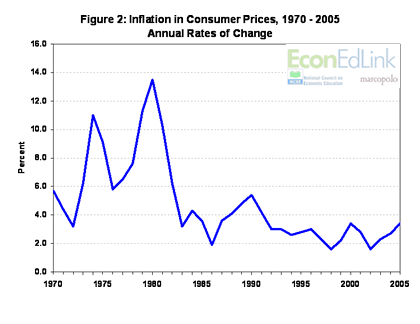 Interest Rates
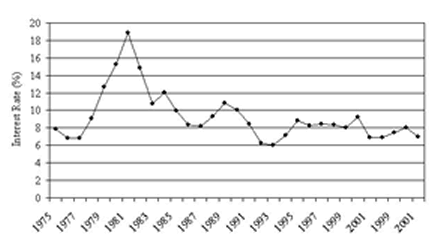 Source: Christopher D. Merrett, The Future of Rural Communities in a Global Economy,  University of Iowa Center for International Finance and Development.  Available at: http://www.uiowa.edu/ifdebook/issues/globalization/perspectives/merrett.shtml
Carter’s “Crisis of Confidence” speech
July 1979 speech

‘Often you see paralysis and stagnation and drift. You don't like it, and neither do I. What can we do?...
 
One of the visitors to Camp David last week put it this way: “…The strength we need will not come from the White House, but from every house in America." ‘
November 4, 1979